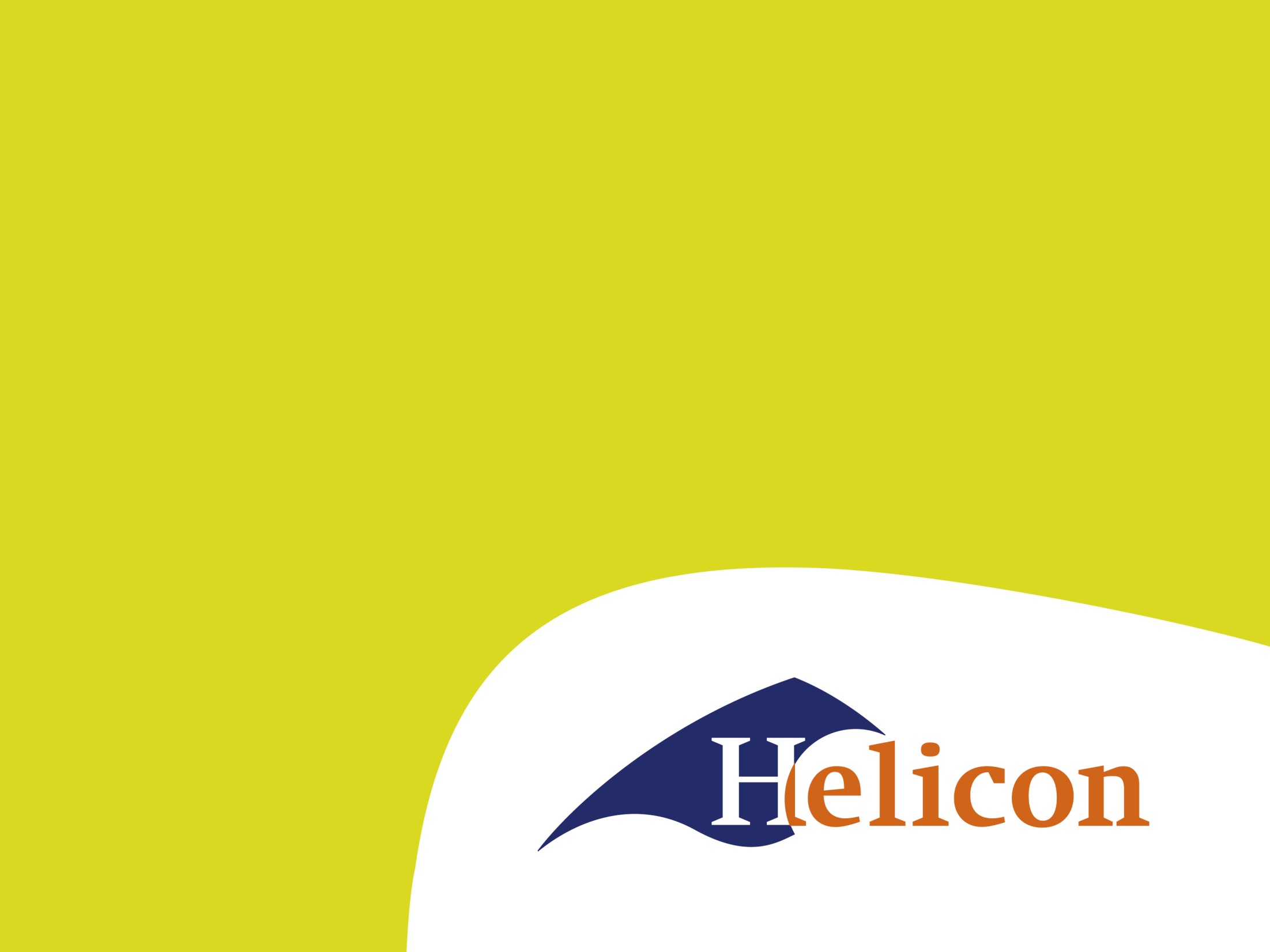 Paarden
Fries
Fjord
Tinker
Haflinger
Shetlander
KWPN
Arabier
Engels volbloed
Shire
Belgisch trekpaard